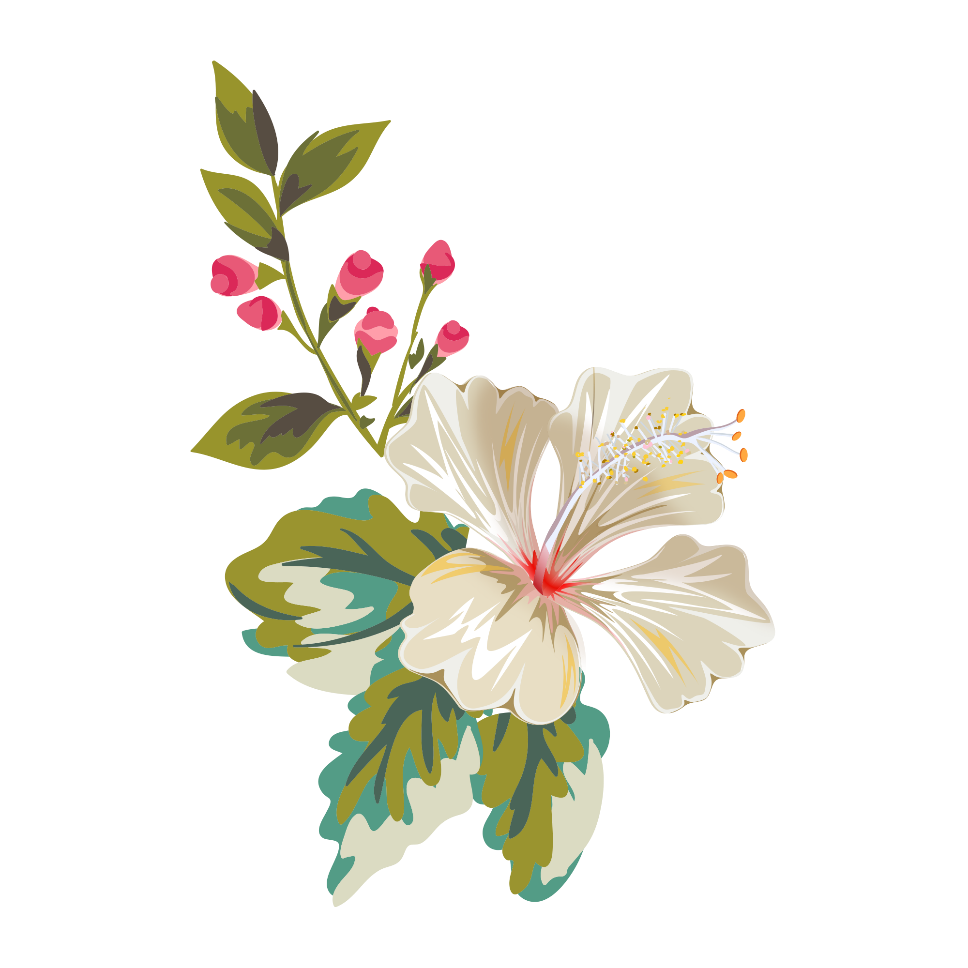 KHỞI ĐỘNG
TRÒ CHƠI
“AI NHANH HƠN”
“Luật chơi”
- GV mời 4 bạn chia làm 2 đội (1 bạn viết thể loại, 1 bạn viết tên văn bản)
-  Kể tên các thể loại và tên văn bản tương ứng với thể loại đó mà em đã học trong chương trình ngữ văn 7 Cánh Diều.
-  Trong vòng 1 phút đội nào kể được nhiều và đúng đội đó chiến thắng.
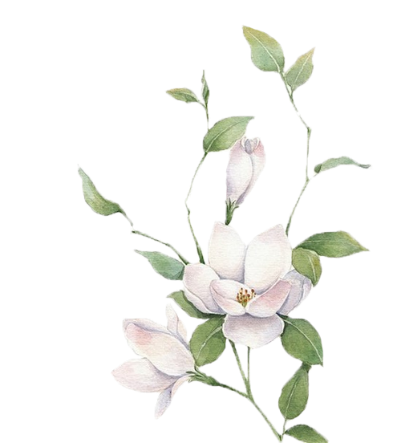 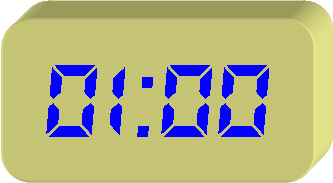 TRÒ CHƠI
“AI NHANH HƠN”
“Luật chơi”
- GV mời 4 bạn chia làm 2 đội (1 bạn viết thể loại, 1 bạn viết tên văn bản)
-  Kể tên các thể loại và tên văn bản tương ứng với thể loại đó mà em đã học trong chương trình ngữ văn 7 Cánh Diều.
-  Trong vòng 1 phút đội nào kể được nhiều và đúng đội đó chiến thắng.
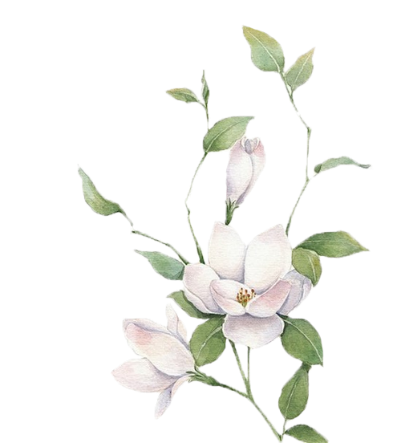 BÀI MỞ ĐẦU(NỘI DUNG VÀ CẤU TRÚC SÁCH NGỮ VĂN 8)
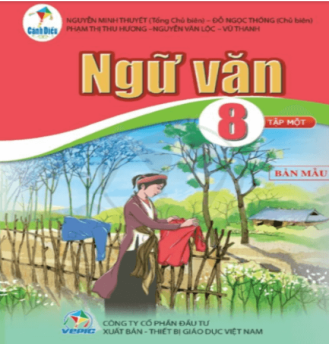 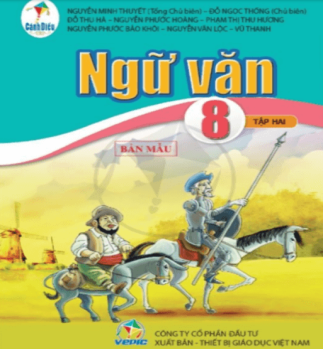 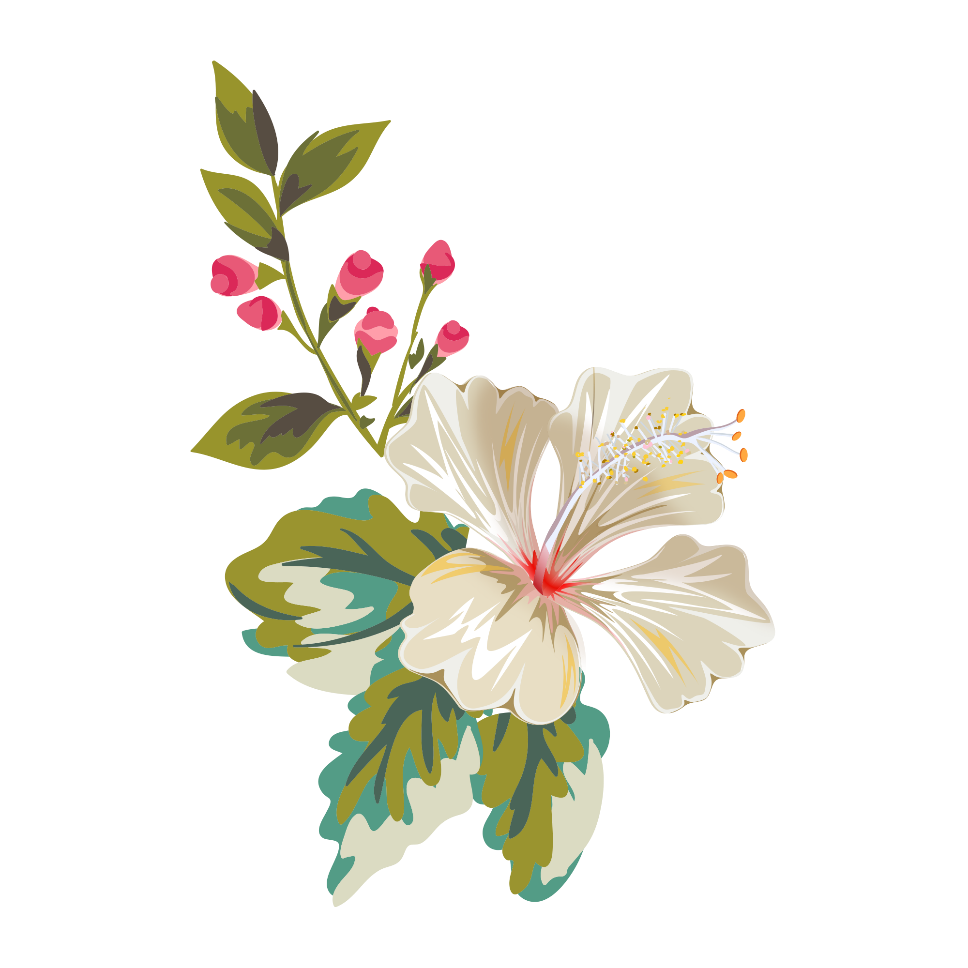 Giáo viên: …………………..
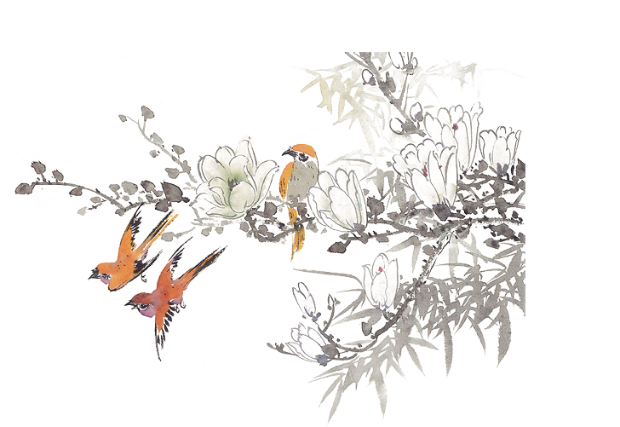 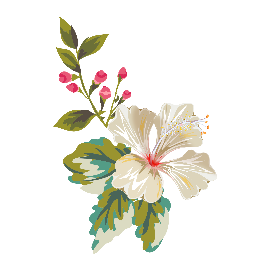 Phần I
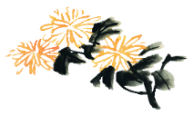 Nội dung sách Ngữ văn 8
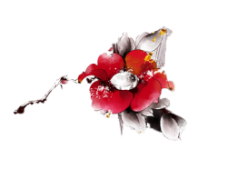 Phần II
Cấu trúc của sách Ngữ văn 8
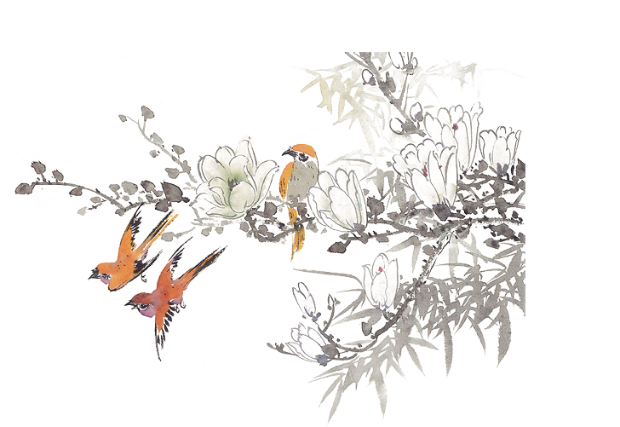 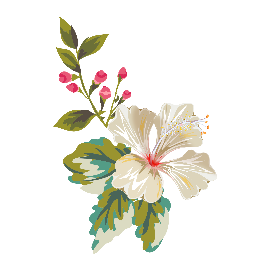 Phần I
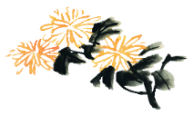 Nội dung sách Ngữ văn 8
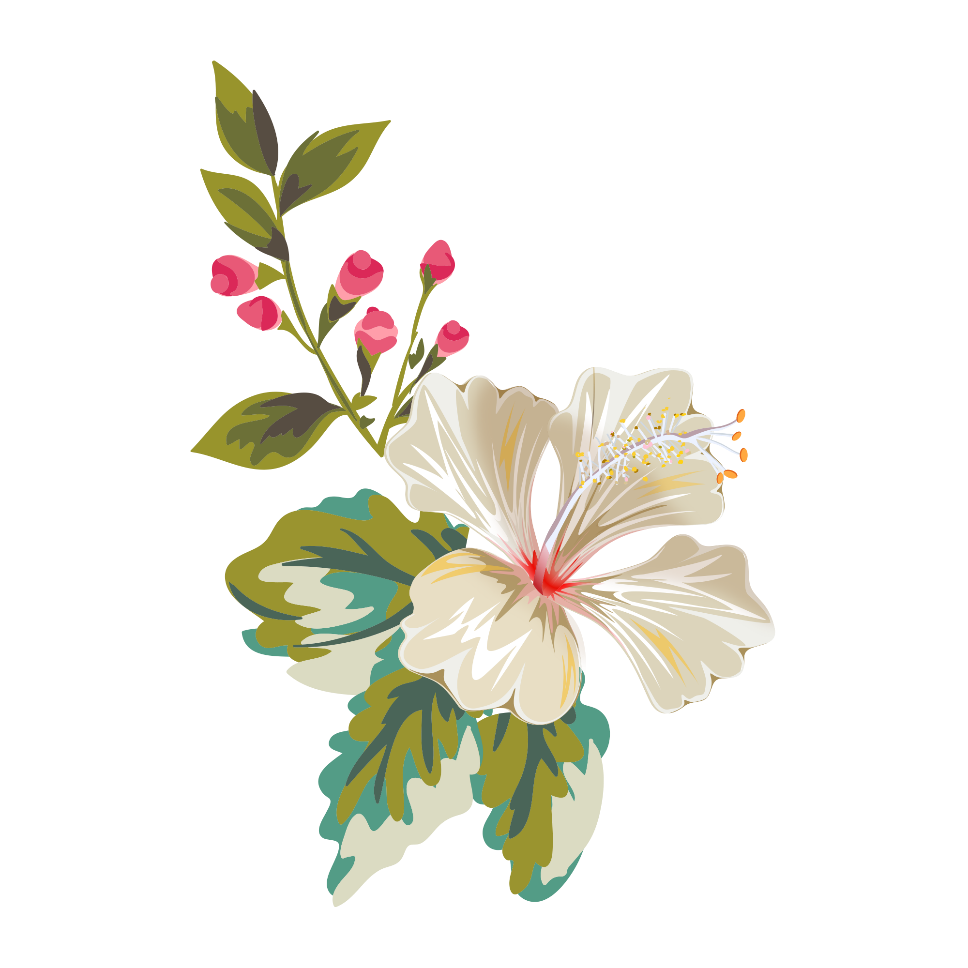 Được làm quen với chương trình ngữ văn trong  hai năm học ở lớp 6 và lớp 7, em cảm nhận được gì về môn Ngữ văn? Qua đó em đã biết gì, chưa biết gì và cần biết những gì trong chương trình Ngữ văn 8?
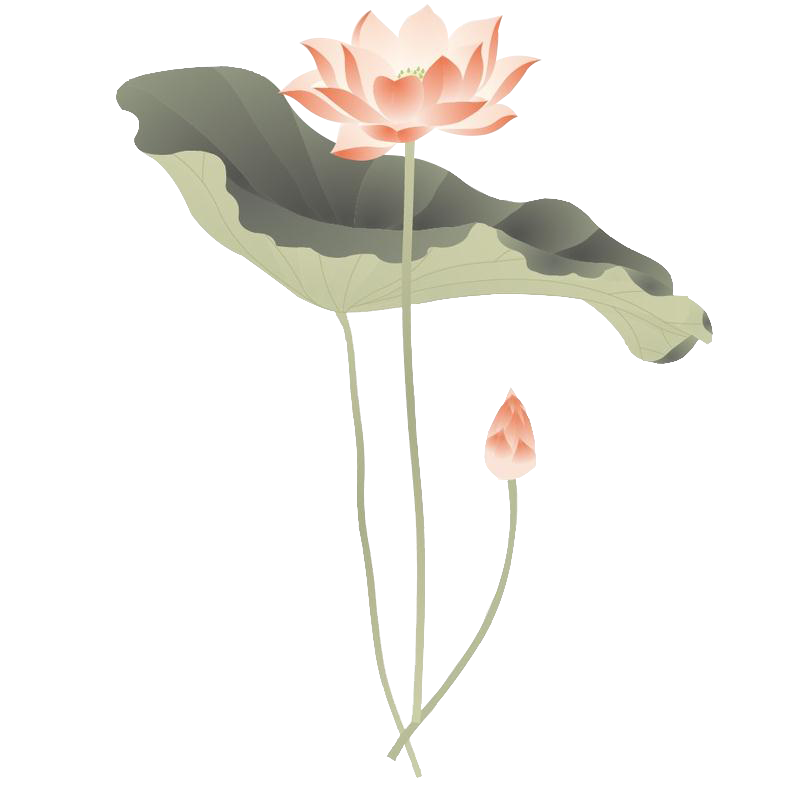 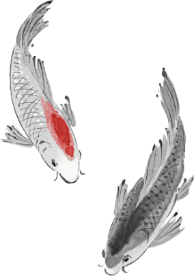 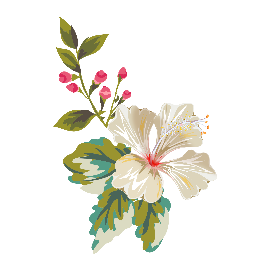 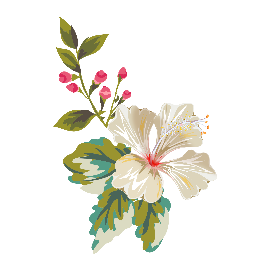 Học sinh quan sát và mô tả trang bìa của cuốn sách 
Ngữ văn 8 tập 1, 2.
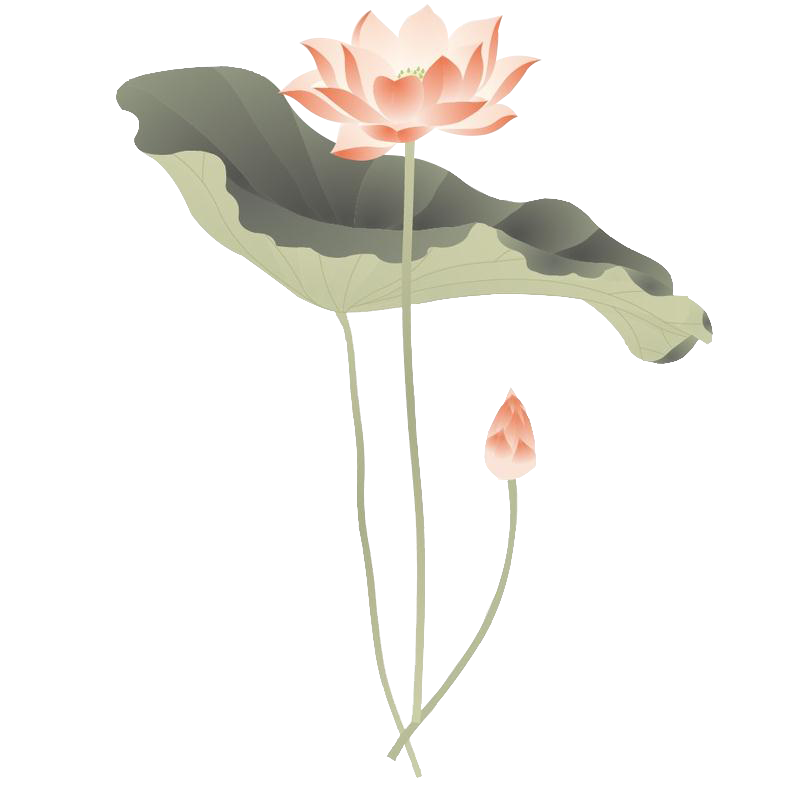 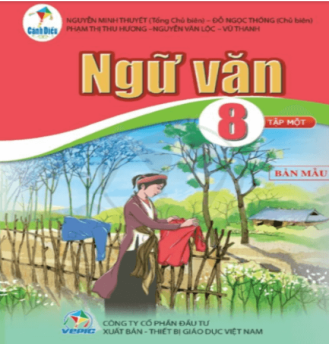 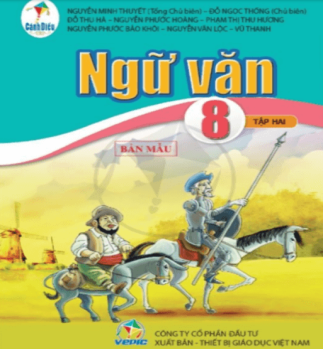 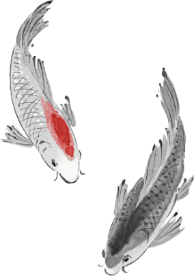 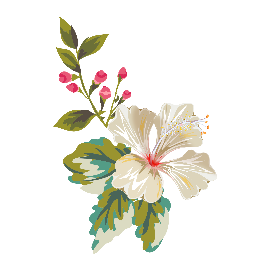 Y/C học sinh quan sát Bài mở đầu và cho biết bài học có những mục lớn, nhỏ nào? Từ đó nhận xét bài học này cung cấp  cho người học những nội dung lớn nào?
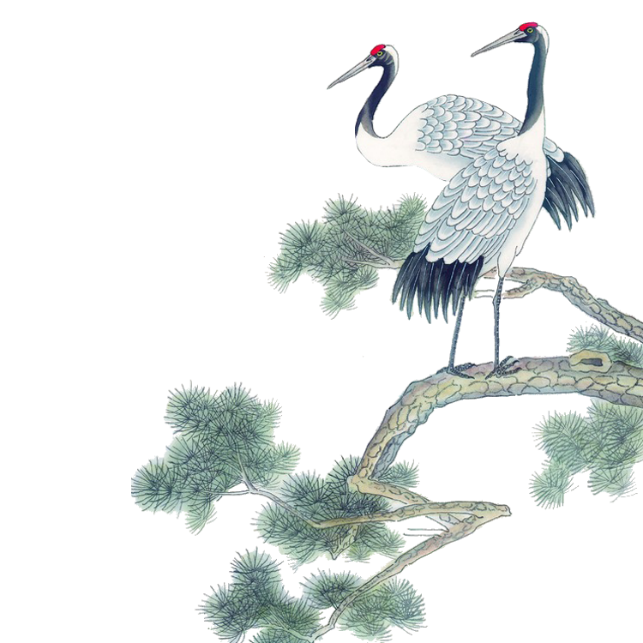 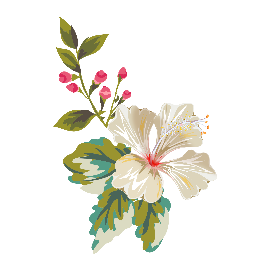 Những đề mục lớn, nhỏ trong bài:
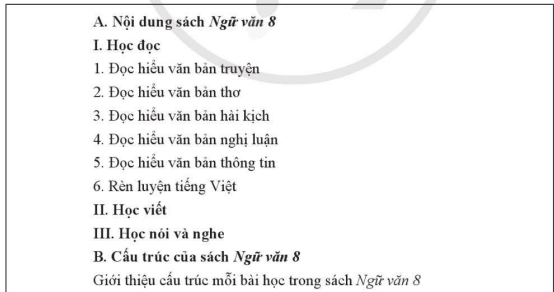 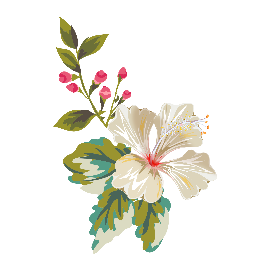 NỘI DUNG I. HỌC ĐỌC
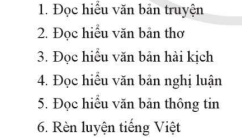 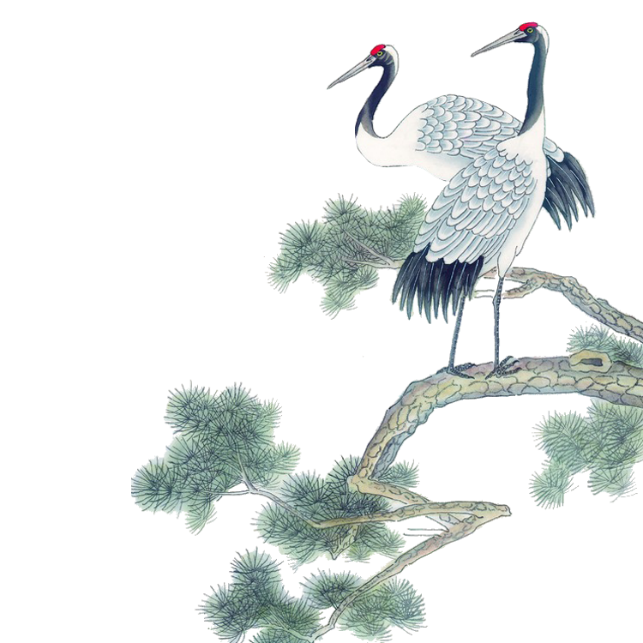 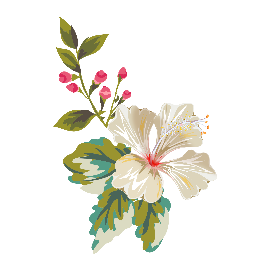 So sánh các thể loại trong nội dung học đọc có gì giống và khác giữa các thể loại em đã được học trong chương trình lớp 6,7 và 8
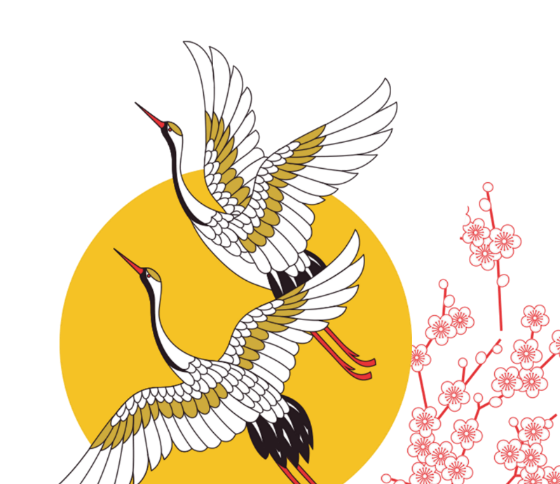 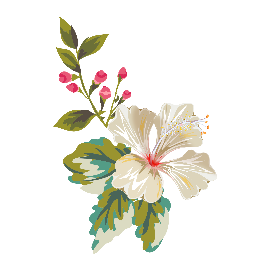 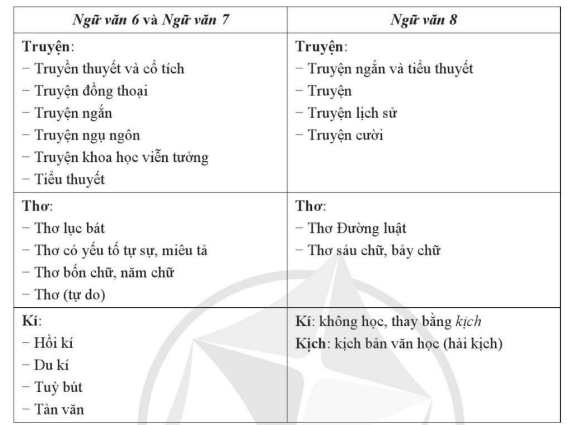 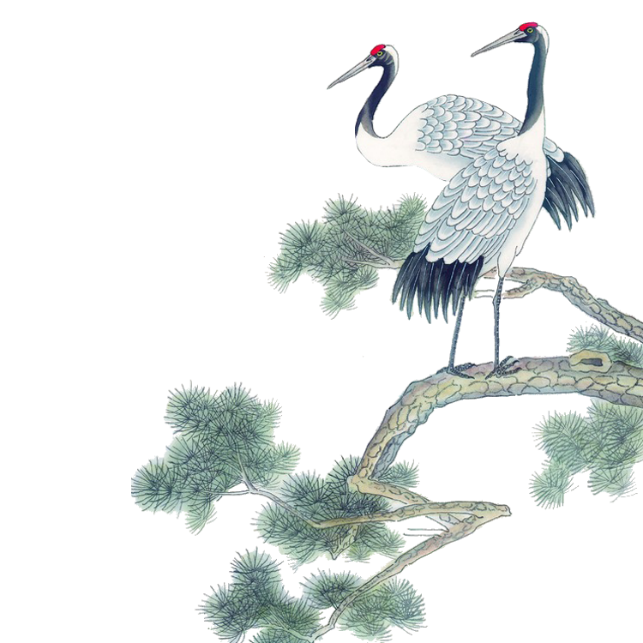 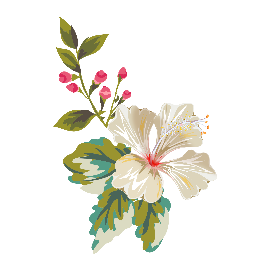 Hoàn thành phiếu học tập: Tìm hiểu nội dung I.  Học đọc của sách Ngữ văn 8
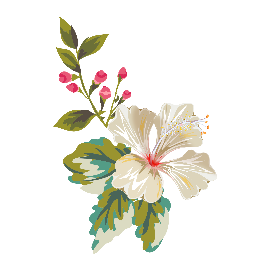 1. Đọc hiểu văn bản truyện
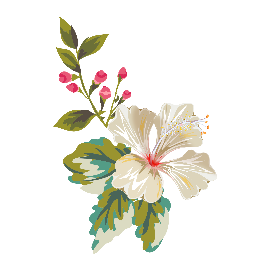 2. Đọc hiểu văn bản thơ
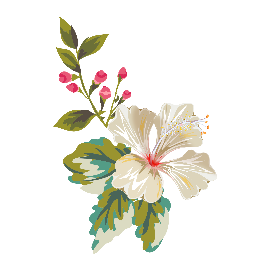 3. Đọc hiểu văn hài kịch
Đổi tên cho xã (Lưu Quang Vũ)
Ông Giuốc- đanh mặc lễ phục (Mô-li-e)
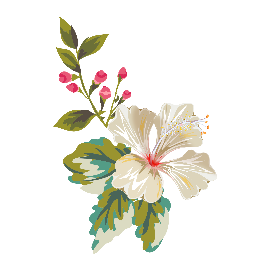 4. Đọc hiểu văn bản nghị luận
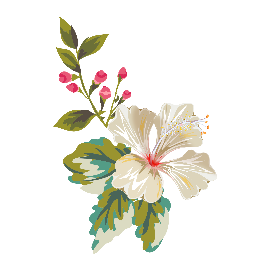 5. Đọc hiểu văn bản thông tin
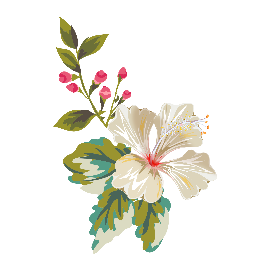 6. Thực hành tiếng Việt
a) Bốn nội dung lớn về tiếng Việt trong sách Ngữ văn 8  là gì? Mỗi nội dung lớn có các nội dung cụ thể nào?
b) Hệ thống bài tập tiếng Việt trong sách Ngữ văn 8  có những loại cơ bản nào?
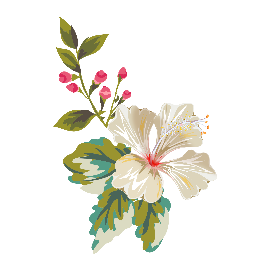 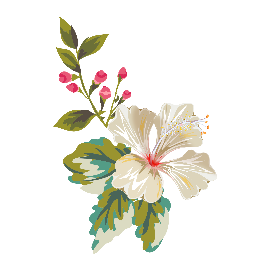 Hệ thống bài tập tiếng Việt:
a/ Bài tập nhận biết các hiện tượng và đơn vị tiếng Việt. 
Ví dụ: bài tập nhận biết từ loại: trợ từ, thán từ. Bài tập nhận biết các kiểu câu:câu kể, câu hỏi, câu khiến, câu khẳng định, phủ định…
b/ Bài tập phân tích tác dụng của các hiện tượng và đơn vị tiếng Việt. 
Ví dụ: Bài tập phân tích tác dụng của các biện pháp tu từ đảo ngữ, câu hỏi tu từ , từ tượng hình, tượng thanh.
c/ Bài tập tạo lập đơn vị tiếng Việt.
Ví dụ: Bài tập viết đoạn văn: diễn dịch, quy nạp, song song, phối hợp
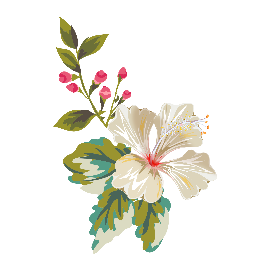 NỘI DUNG II. HỌC VIẾT
Đọc phần Học viết  và trả lời các câu hỏi sau:
a) Sách Ngữ văn 8  rèn luyện cho các em viết những kiểu văn bản nào? Nội dung cụ thể của mỗi kiểu văn bản là gì?
b) Những yêu cầu về quy trình và kiểu văn bản nào tiếp tục được rèn luyện ở lớp 8?
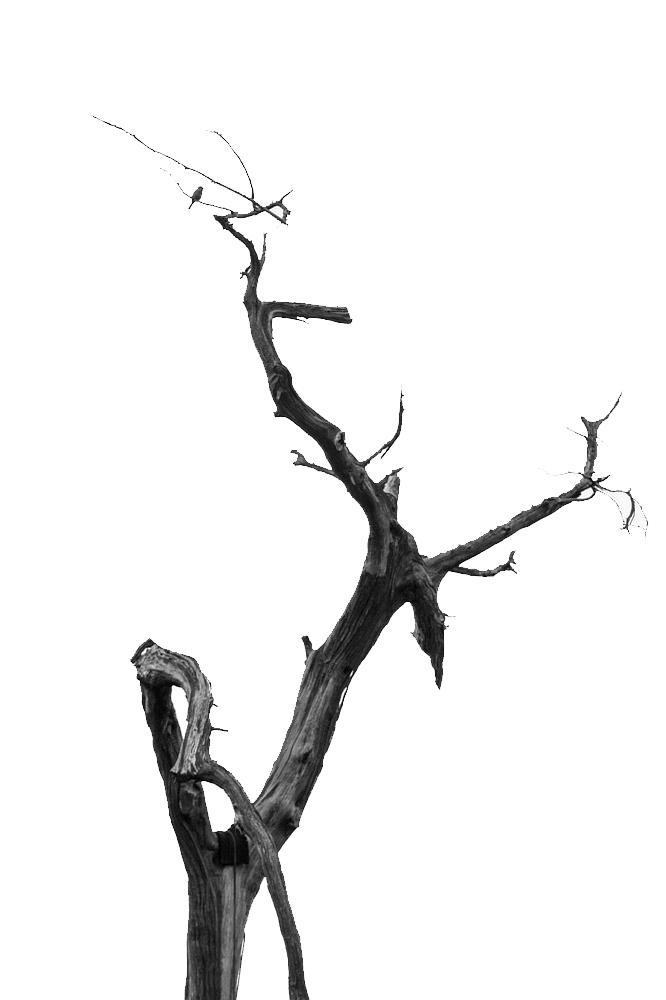 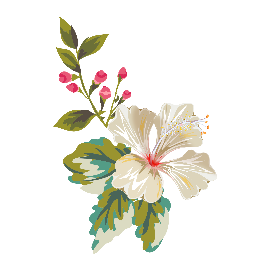 Bước 1:
bước 2:
Bước 1:
Tìm ý và lập dàn ý
bước 3:
Viết
bước 1:
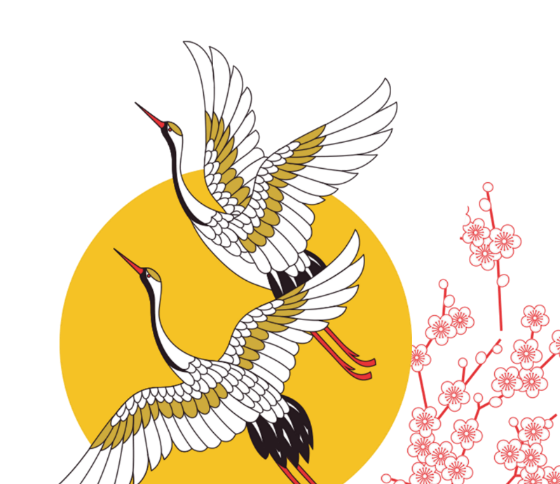 Chuẩn bị
bước 4:
Kiểm tra và chỉnh sửa
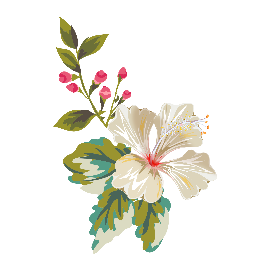 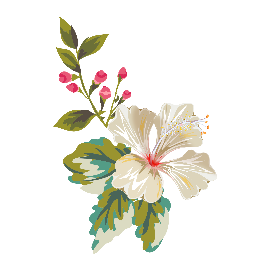 NỘI DUNG III. HỌC NÓI VÀ NGHE
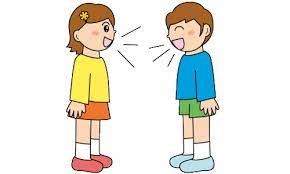 Theo em, kĩ năng nói, nghe, nói nghe tương tác cần có những yêu cầu như thế nào?
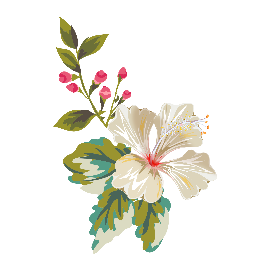 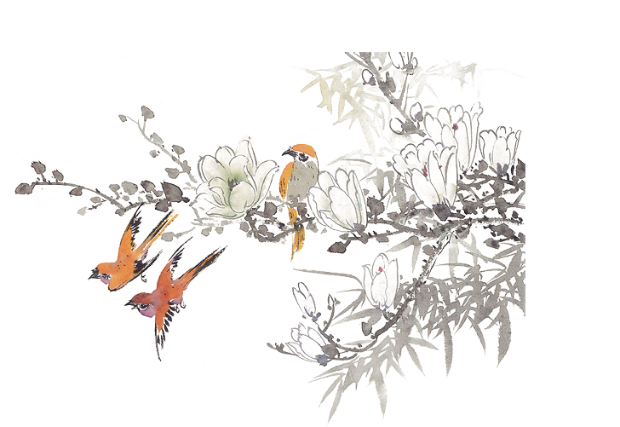 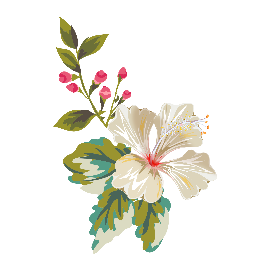 Phần II
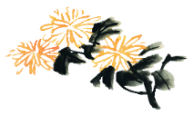 Cấu trúc của sách Ngữ văn 8
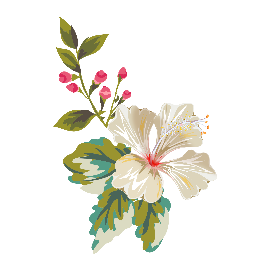 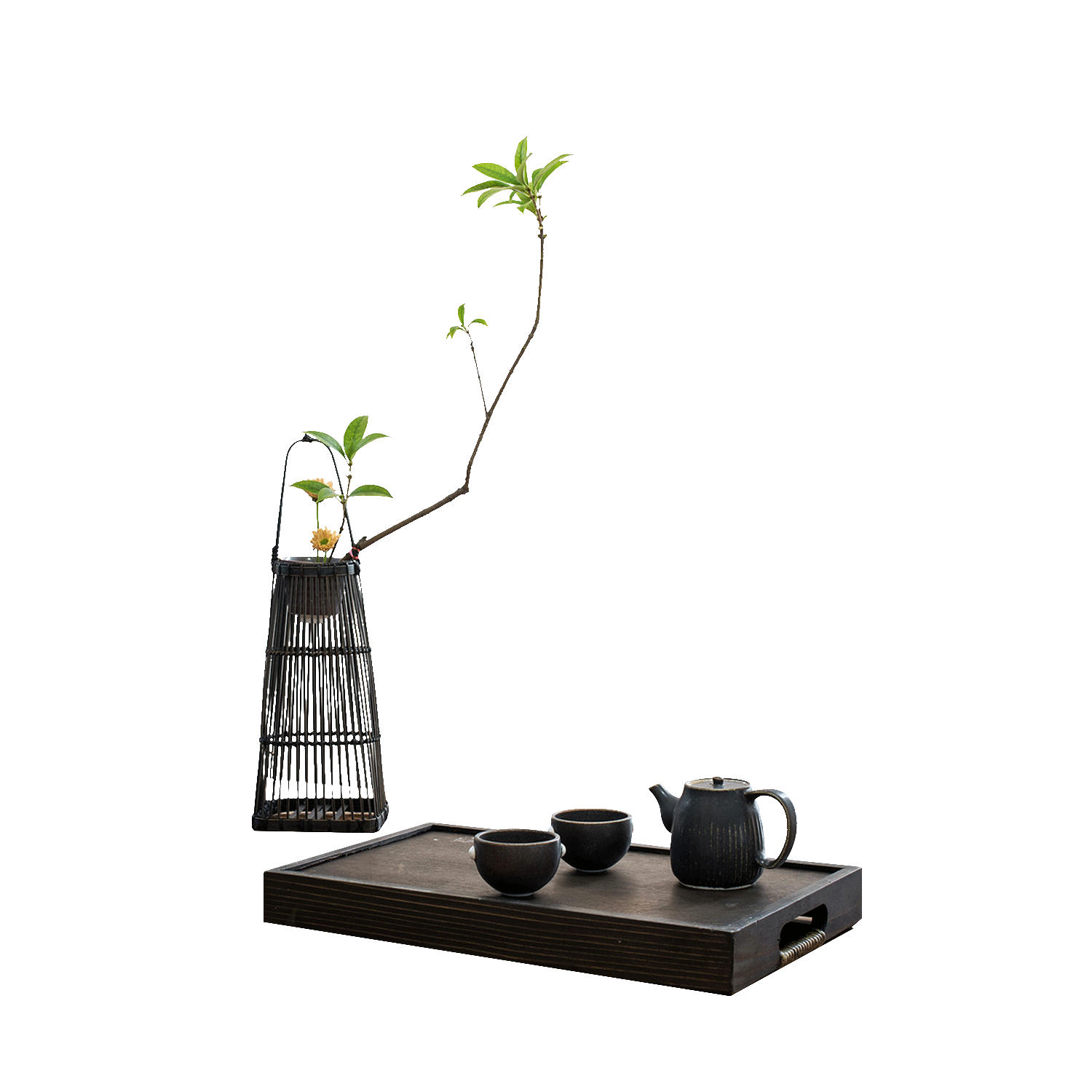 THẢO LUẬN NHÓM: 03 PHÚT:
+ Sách Ngữ văn 8 (2 tập) có tổng sô bao nhiêu bài học?
+Mỗi bài học trong sách Ngữ văn 8 có những phần chính nào? Những nhiệm vụ mà HS làm ở lớp và ở nhà là gì?
+ Theo em, tại sao cần biết cấu trúc của sách trước khi học?
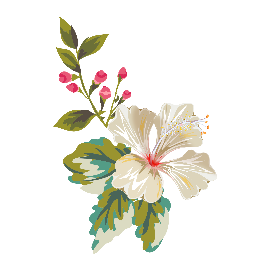 Sách Ngữ văn 8 gồm : Ngoài bài mở đầu, chương trình Ngữ văn 8 gồm có 10 bài học chính.
Mỗi bài học đều giúp HS thực hành 4 kĩ năng: Đọc hiểu văn bản - Viết - Nói và nghe.
Cuối mỗi bài học có phần Tự đánh giá và Hướng dẫn tự học.
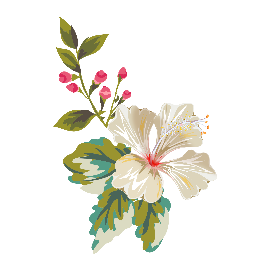 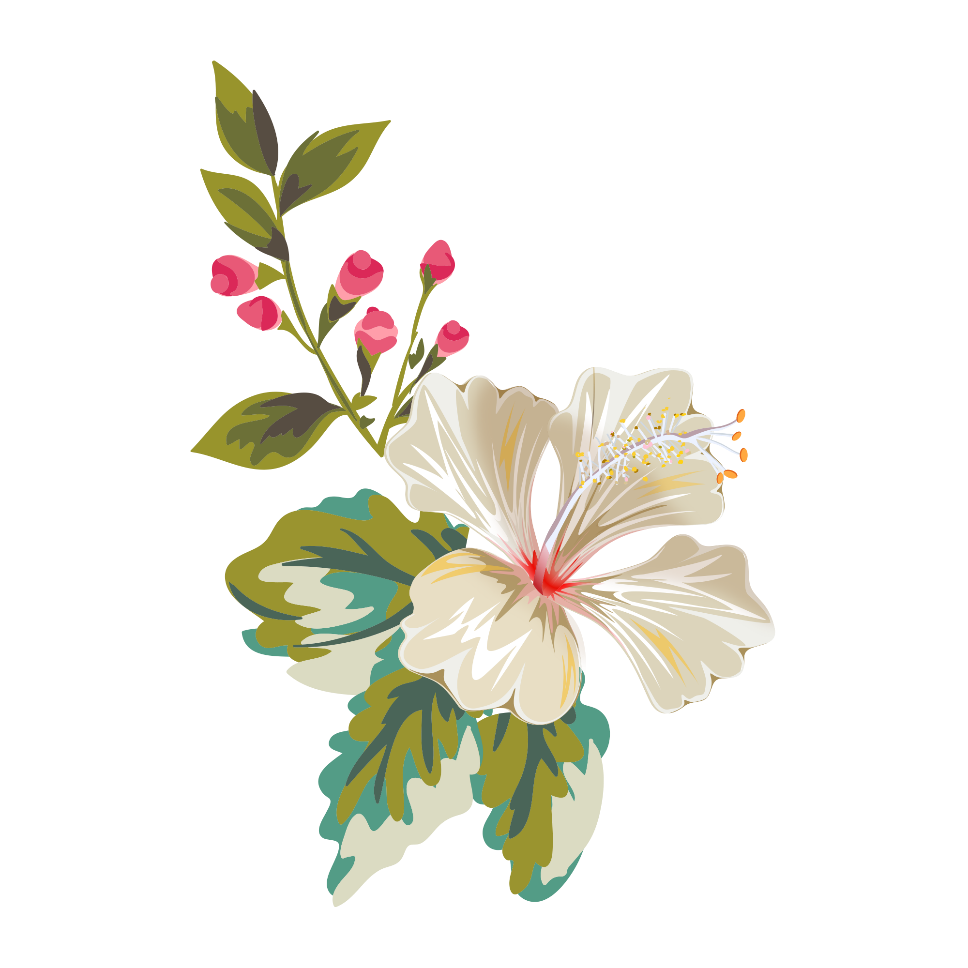 LUYỆN TẬP
1. Hoàn thành phiếu KWL (Cột Những điều học được) trong Phiếu học tập số 1: Bảng KWL
2. Vẽ sơ đồ tư duy nội dung bài học.
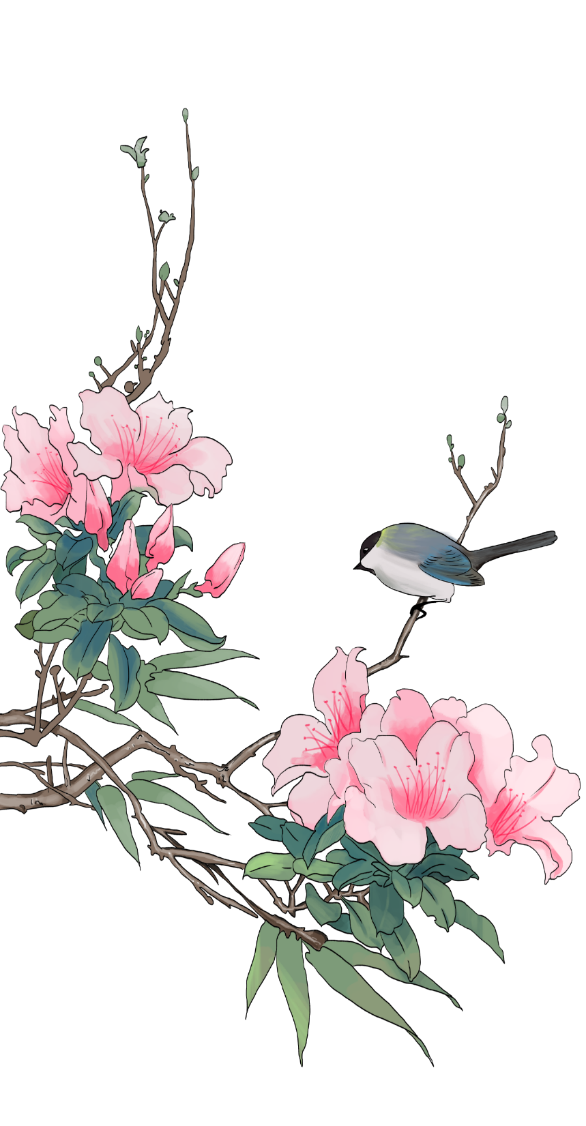 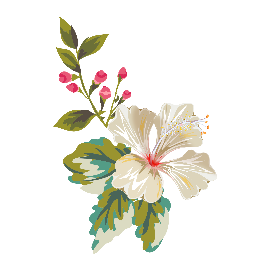 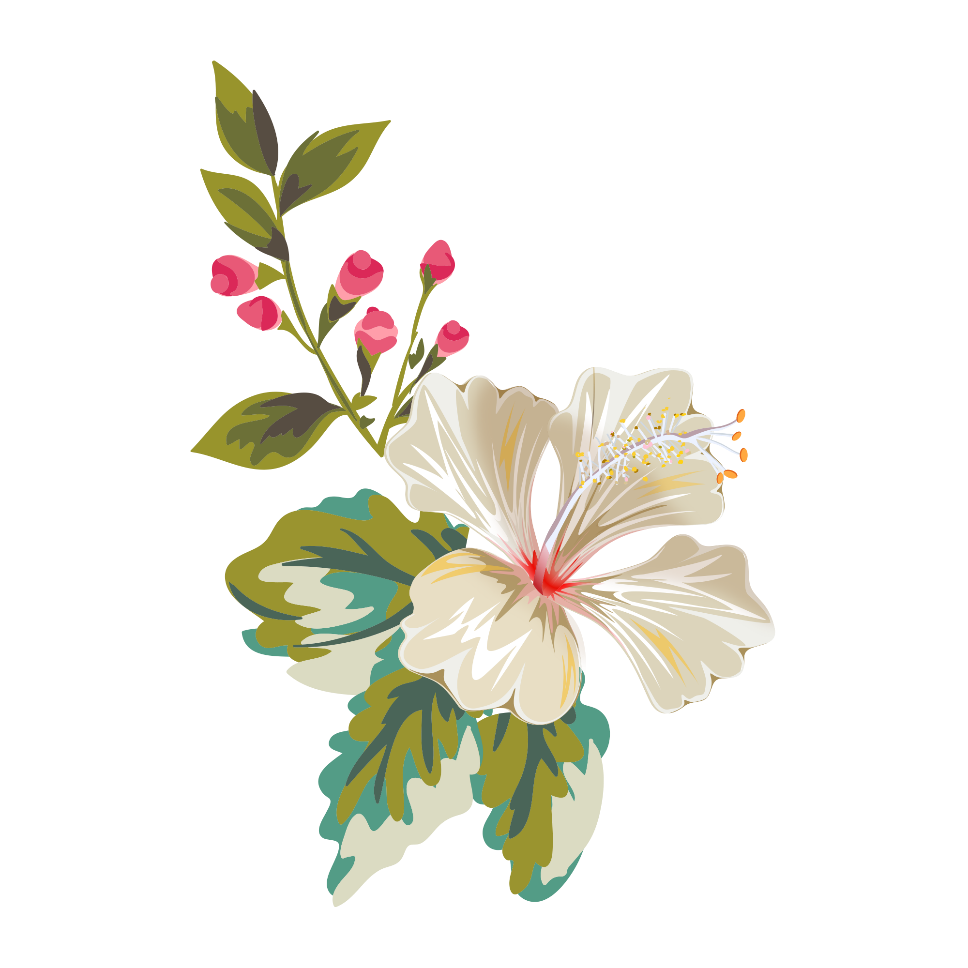 VẬN DỤNG
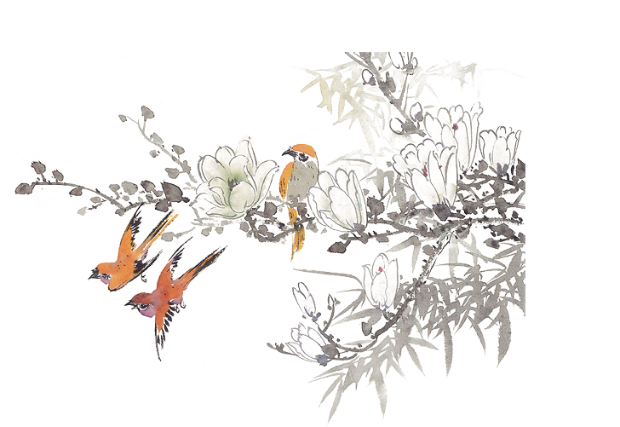 - HS làm việc cá nhân
- Nêu các phương pháp để học tốt môn Ngữ văn 8.
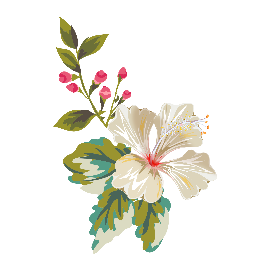